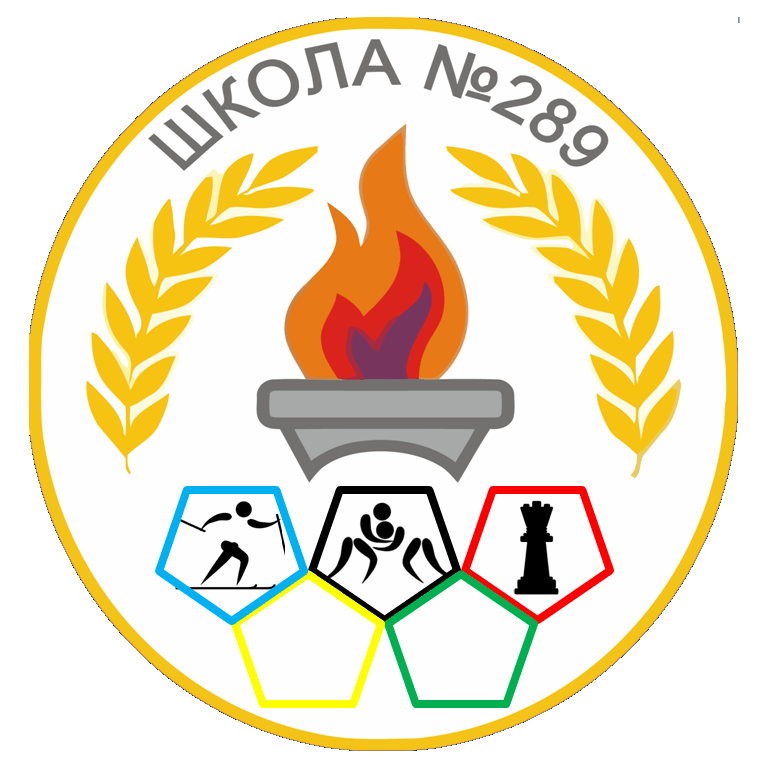 Государственное бюджетное общеобразовательное учреждение школа-интернат №289 с углубленным изучением предмета «Физическая культура» Красносельского района  Санкт-ПетербургаИспользование традиции лагерной «свечки» в школе
Автор: Веселкова И.В.
 педагог-психолог
Что такое свечка или огонёк
Свечка – это традиционное мероприятие, на котором весь коллектив детей собирается вместе,  проводится анализ прошедшего дня, проведенных дел,  взаимоотношений и есть возможность высказаться каждому участнику.

Для чего нужна свечка
Выявление особенностей характеров, интересов, эмоционального состояния детей

Регуляция эмоционального фона в коллективе

Развитие детской способности к рефлексии, самоуправлению, развитие речи, коммуникативных навыков
Обмен эмоциями, развитие эмпатии
Решение конфликтных ситуаций «здесь и сейчас»
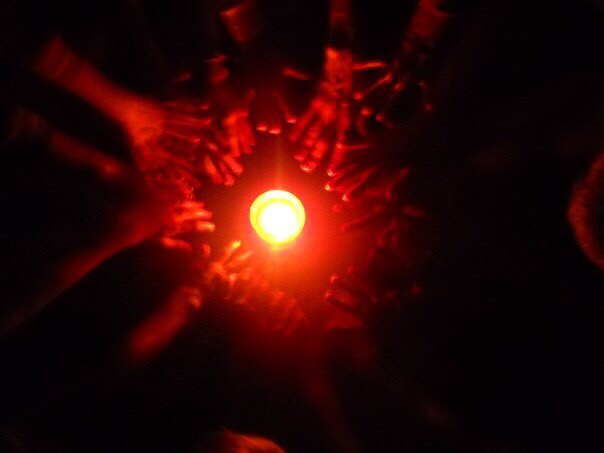 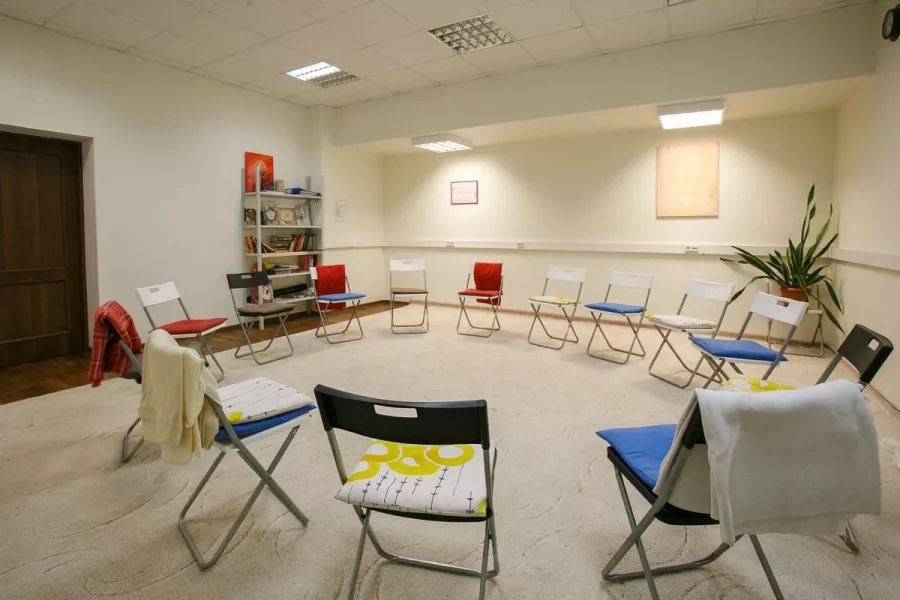 Место
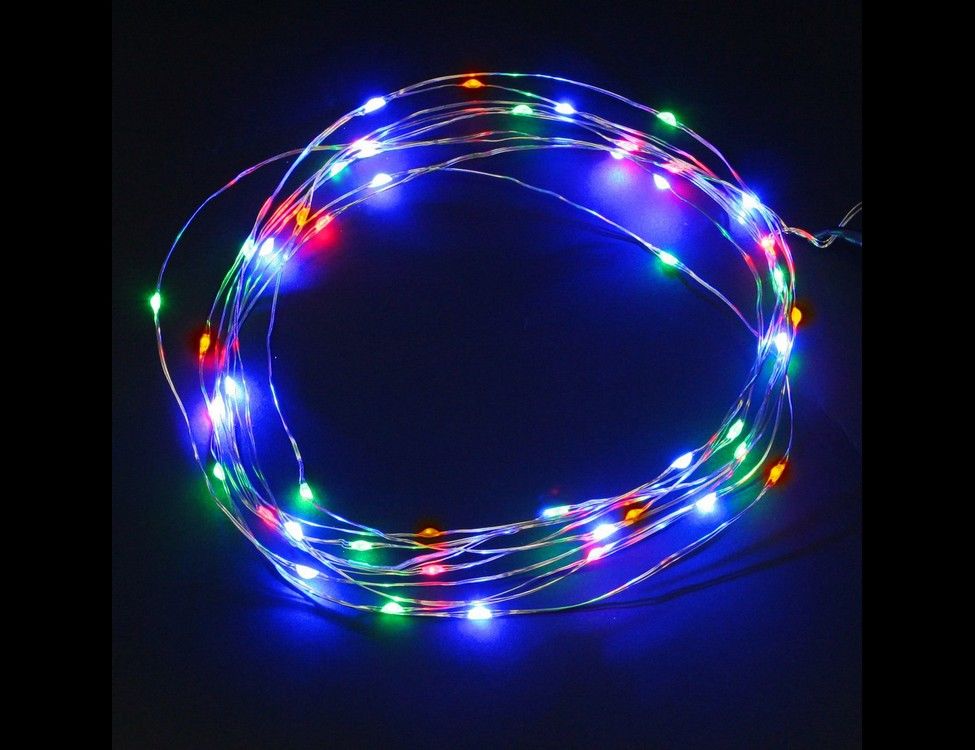 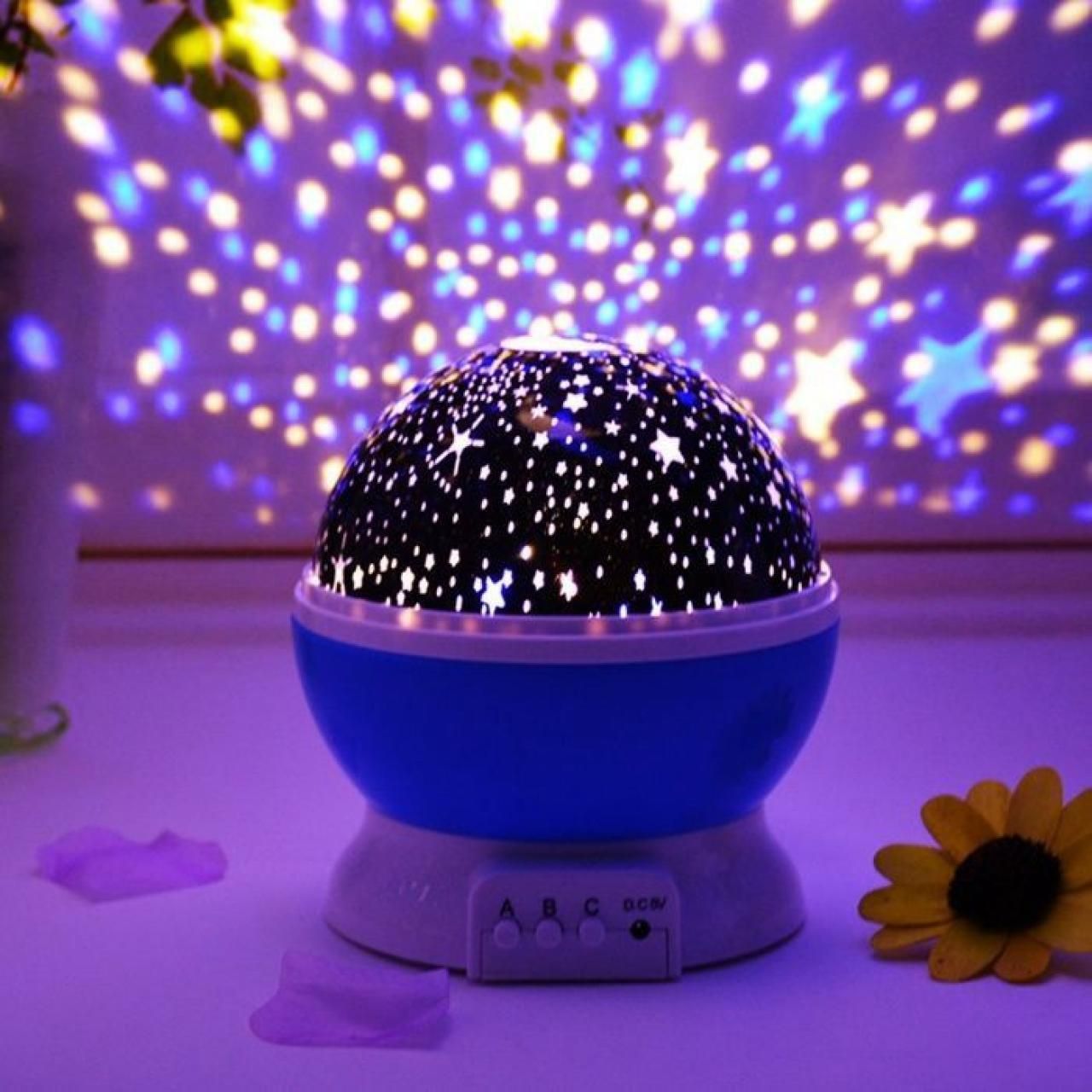 Легенда!/ Загон
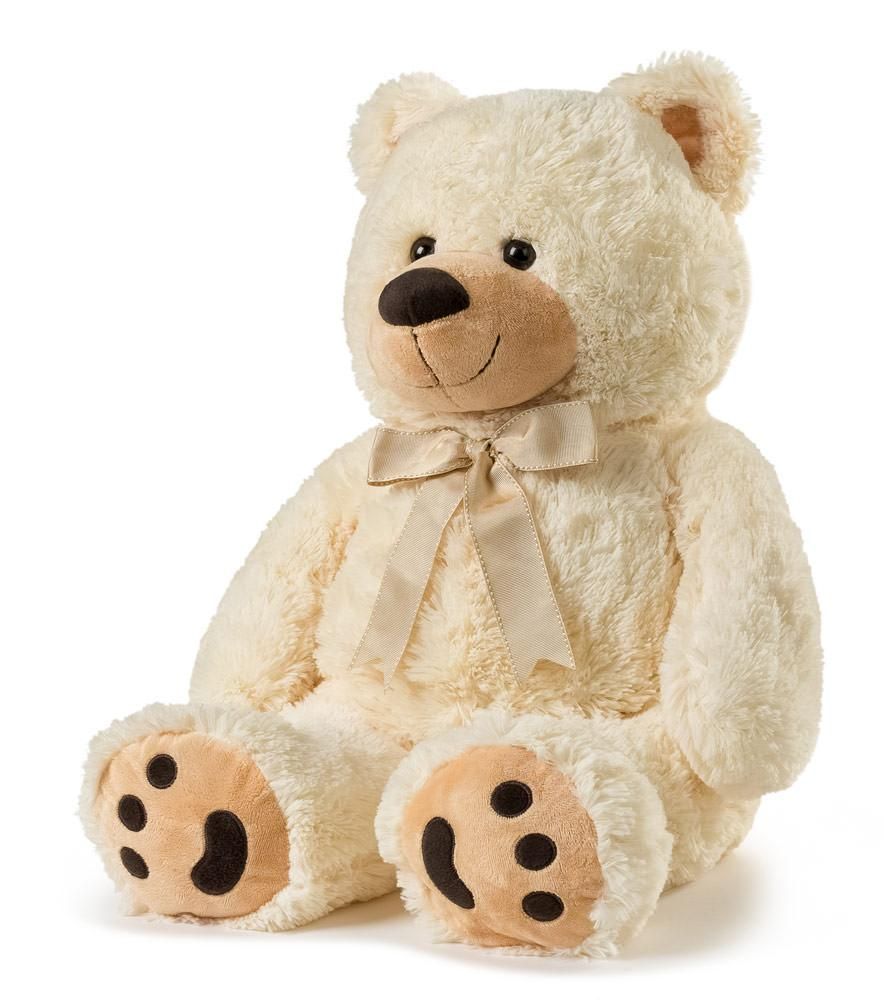 Создаем чудеса, сказку, рассказываем историю, легенду, чтобы дети погрузились в происходящее…
Правила свечки
Это то самое место, где можно быть искренним, выражать свои эмоции и чувства, здесь безопасно
Порядок проведения
01
02
03
Подготовка
Спокойный эмоциональный тон
Напомнить правила
04
05
06
Слушать и вникать
Один начал, другой закончил. Закончить на хорошем
Ритуал (речевки, песни)

"В Африке слоники живут,Они до неба достают,И поднимают хвостики!"
Какие бывают свечки?
На раскрытие
С погружением
На знакомство/ тематические «Моя любимая игрушка»
«Слышите шум прибоя?..»
Конфликтные
Финальные
Помогают разрядить обстановку («Я не понимаю»)
Прощальные, анализ прошедшего периода
Рефлексии
Позволяют вам и детям быстро оценить происходящее с ними сегодня, в этом дне
   
Слово дня, цвет дня
Цифра от 1 до 10
«Выдох»
«Гора»
Покажи, как прошел день
Экран настроения
“Порою просто одеяло” (с)
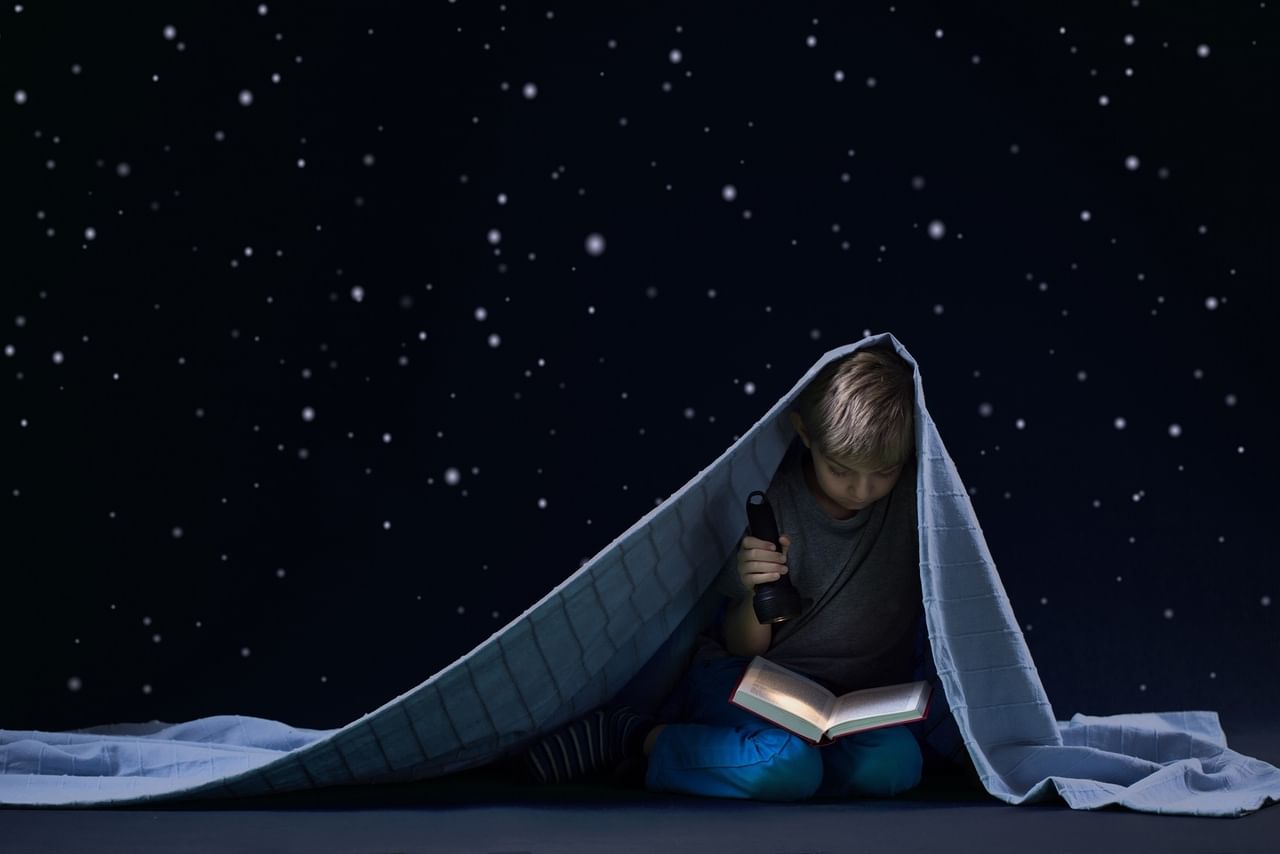 Используемые источники
Лекции педагогического отряда «Атмосфера»
Ресурсы Интернет
Спасибо!
Остались вопросы?
Alfa_kid@mail.ru
+79219865754
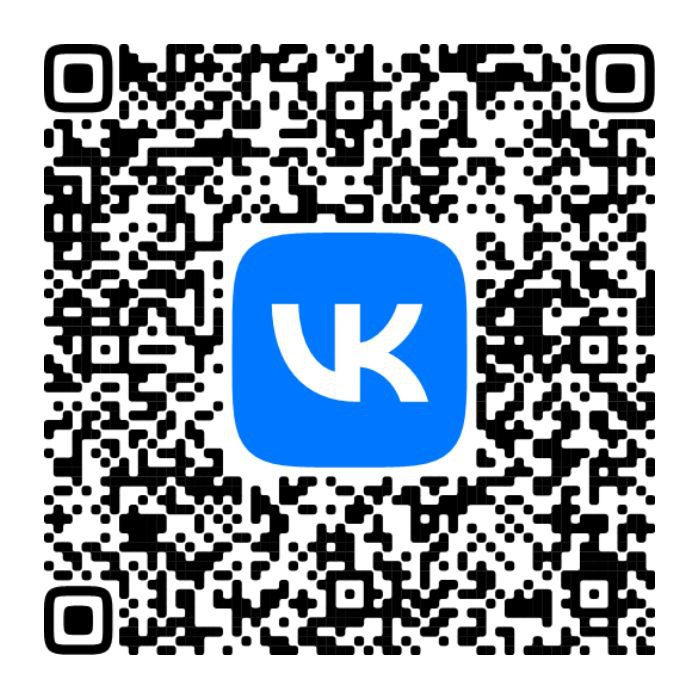 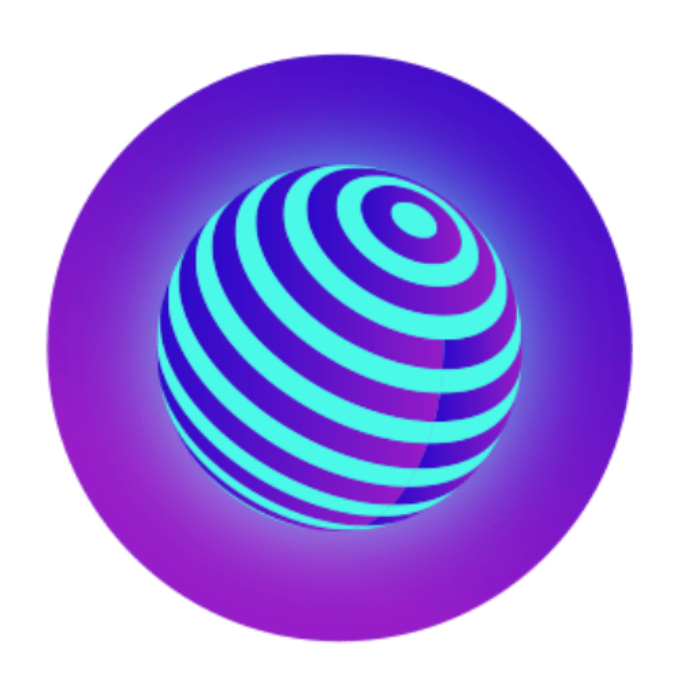 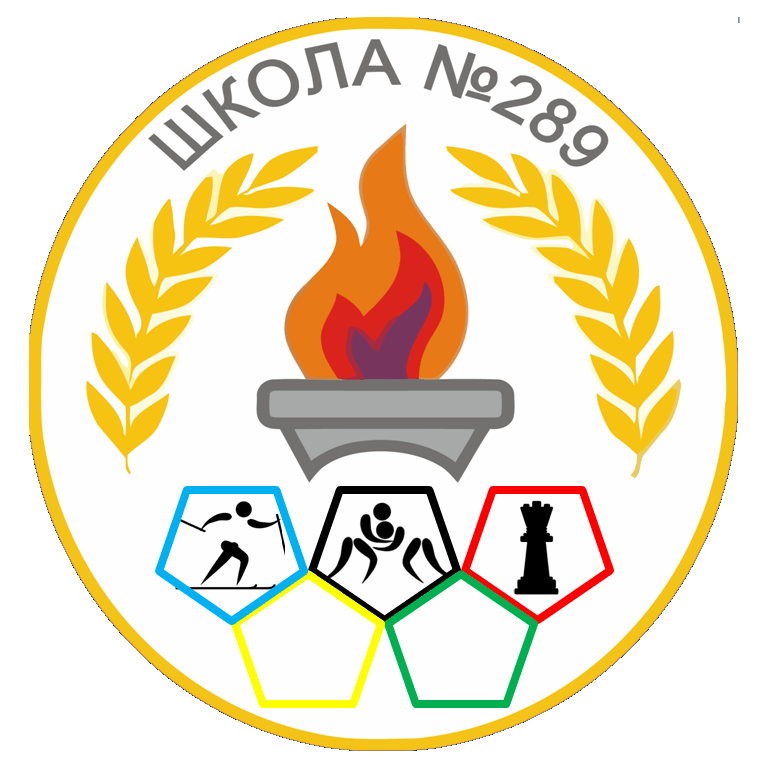